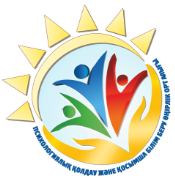 ҚОСТАНАЙ ОБЛЫСЫ ӘКІМДІГІ БІЛІМ БАСҚАРМАСЫНЫҢ «ПСИХОЛОГИЯЛЫҚ ҚОЛДАУ ЖӘНЕ ҚОСЫМША БІЛІМ БЕРУ ӨҢІРЛІК ОРТАЛЫҒЫ» КММ
ЖАДЫНАМА 
«Өзін-өзі бағалау мен өзіне деген 
сенімділікті қалай арттыруға болады?» 
(оқушылар мен ата-аналарға арналған)
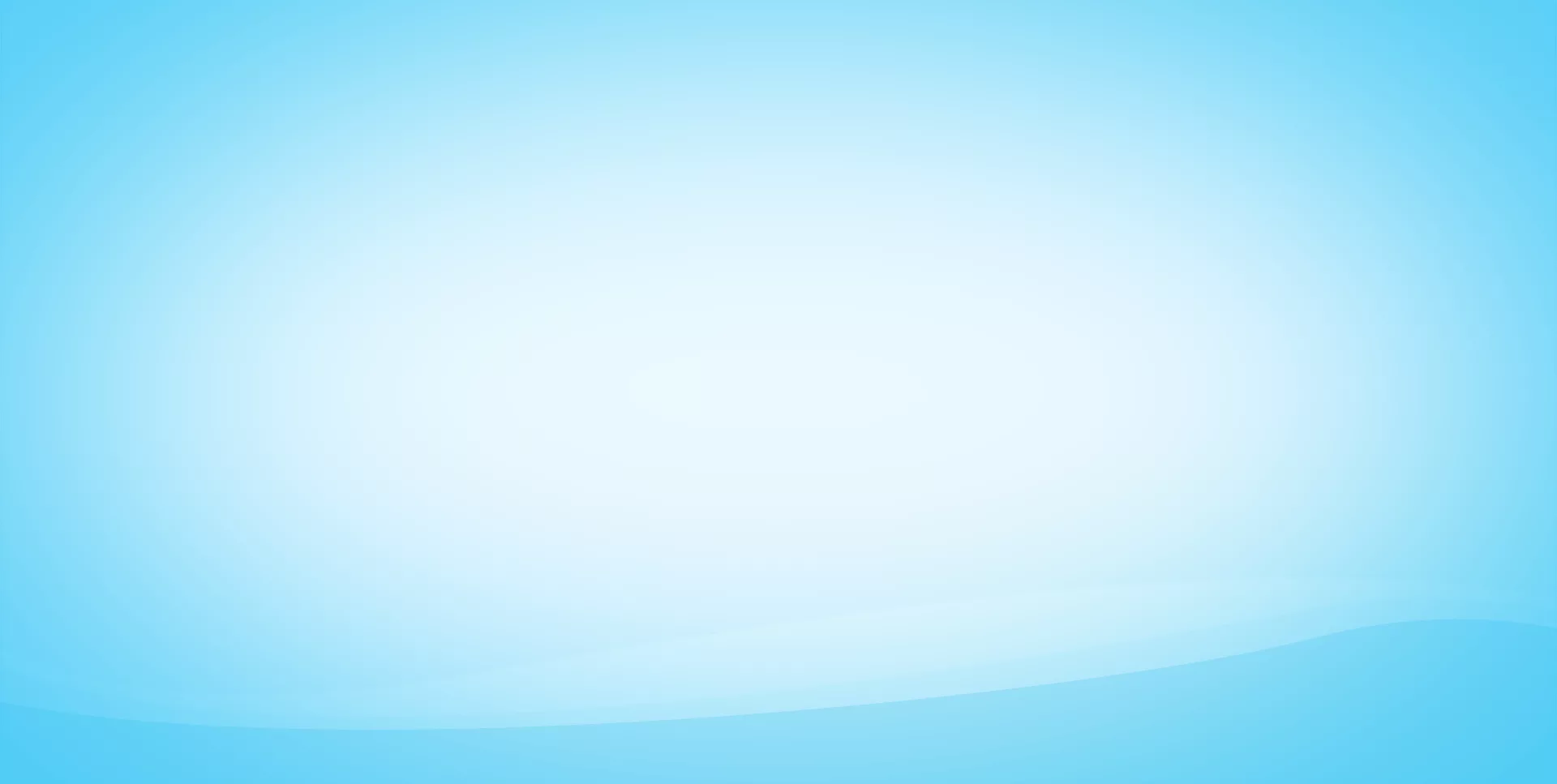 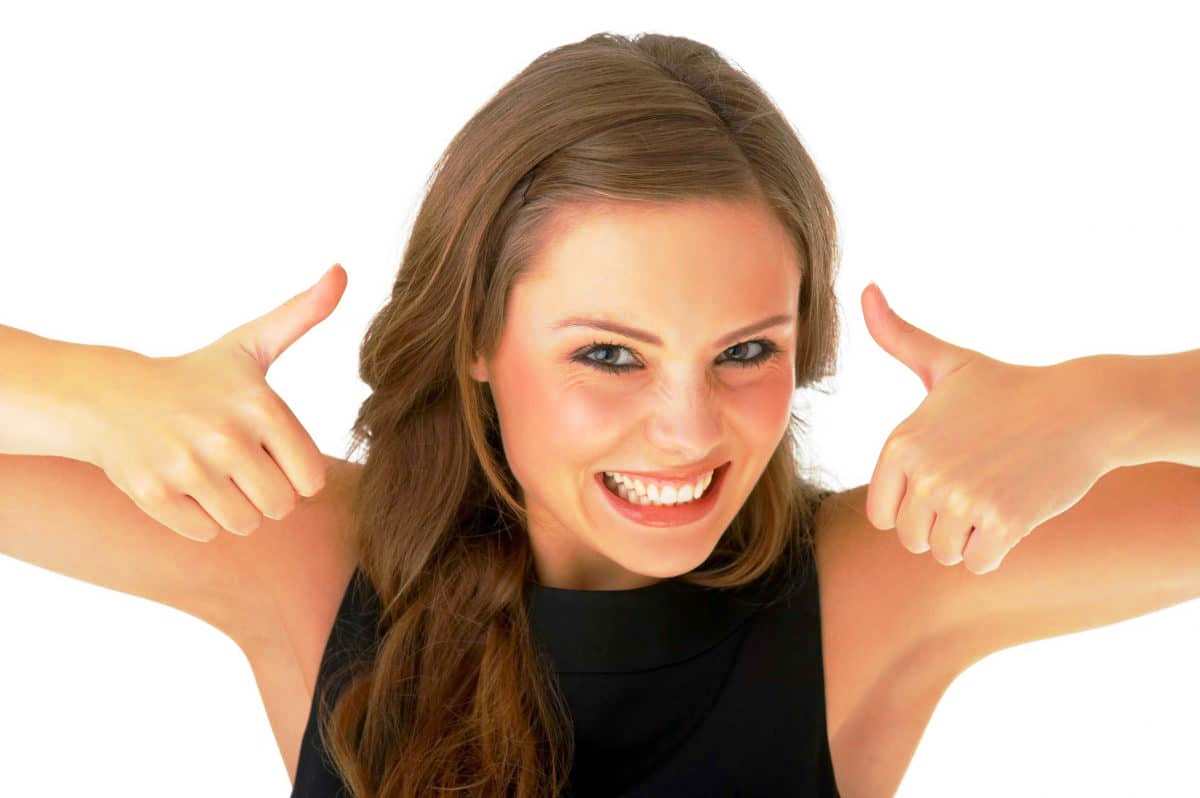 1.
Өзіңізді басқа адамдармен салыстыруды доғарыңыз, кемшіліктеріңіз үшін өзіңізді айыптамаңыз.
Сіздің жетістіктеріңіз бен жағымды қасиеттеріңіздің тізімін жасаңыз.
2.
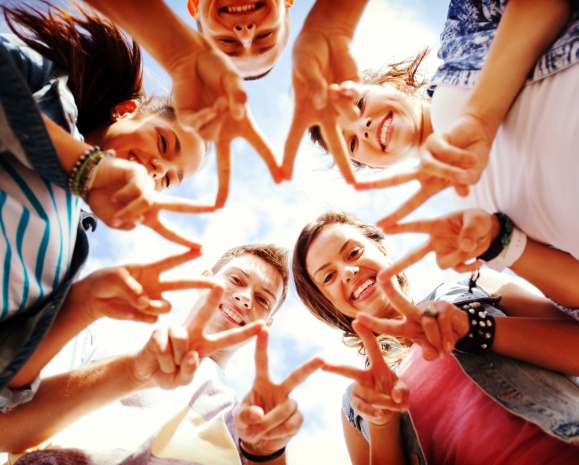 Өзіңізге адал болыңыз және өзіңізге ұнайтын нәрсені жасауға тырысыңыз.
3.
Сізді қолдауға дайын позитивті және сенімді адамдармен сөйлесуге тырысыңыз.
4.
Басқаларға көмектесе алатын әрекеттерді жасаңыз.
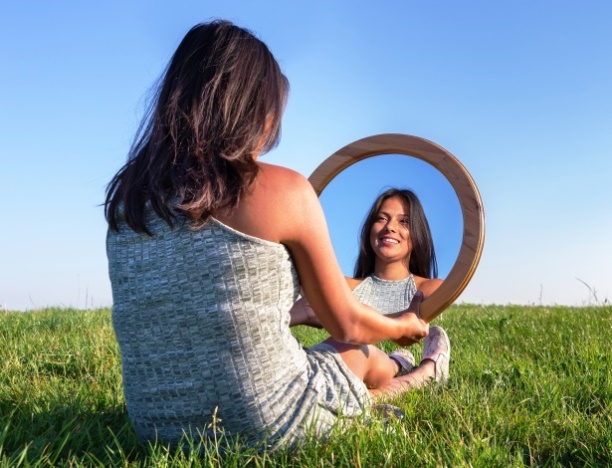 5.
Өзін-өзі бағалауды арттыру үшін аффирмацияларды қолданыңыз.
6.
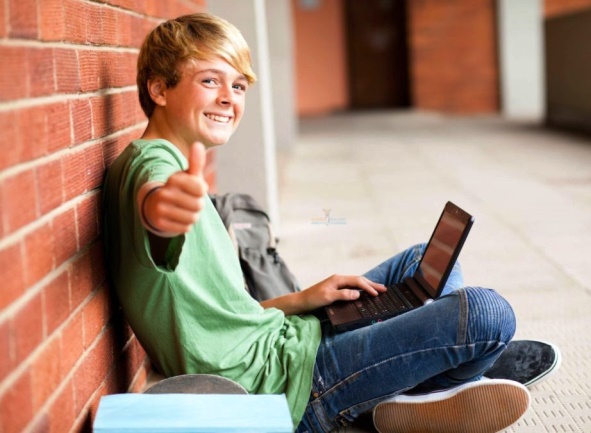 7.
Өзін-өзі бағалауды жақсартуға арналған семинарларды, кітаптарды, аудио және бейне жазбаларды пайдаланыңыз.
Әрекет етіңіз, өйткені сіз үлкен мүмкіндіктері бар, үлкен әлеуеті бар ерекше адамсыз.
8.
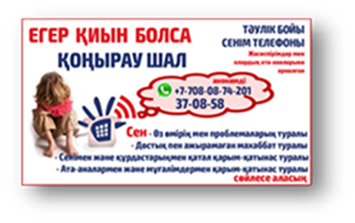